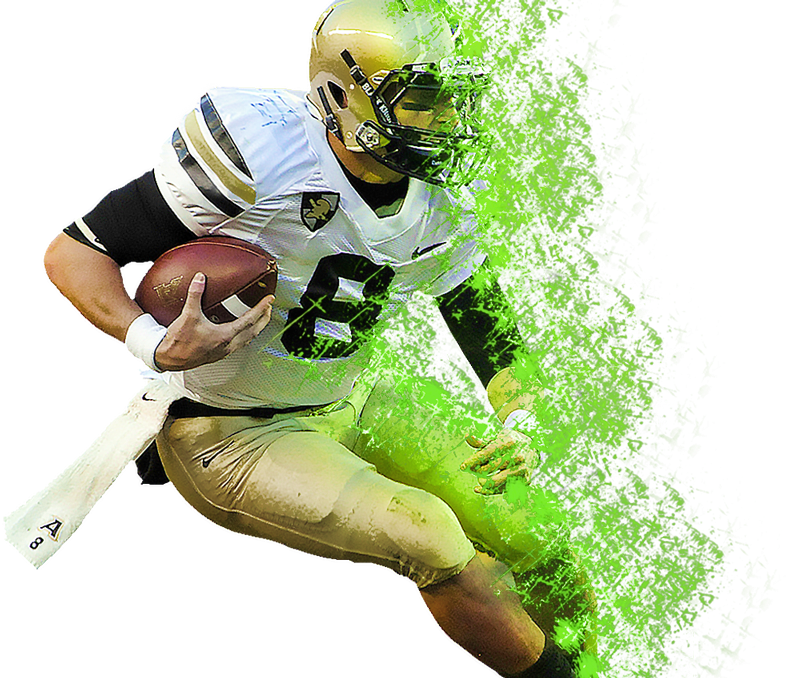 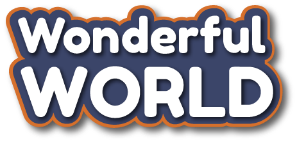 Unit 7:
 My Favorite sport
Lesson 1- Task 4,5,6
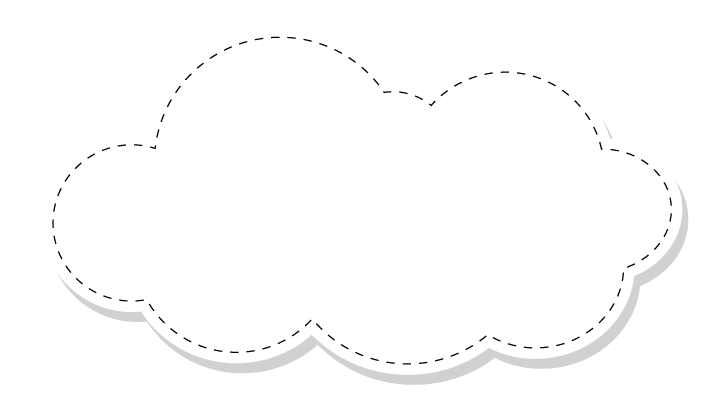 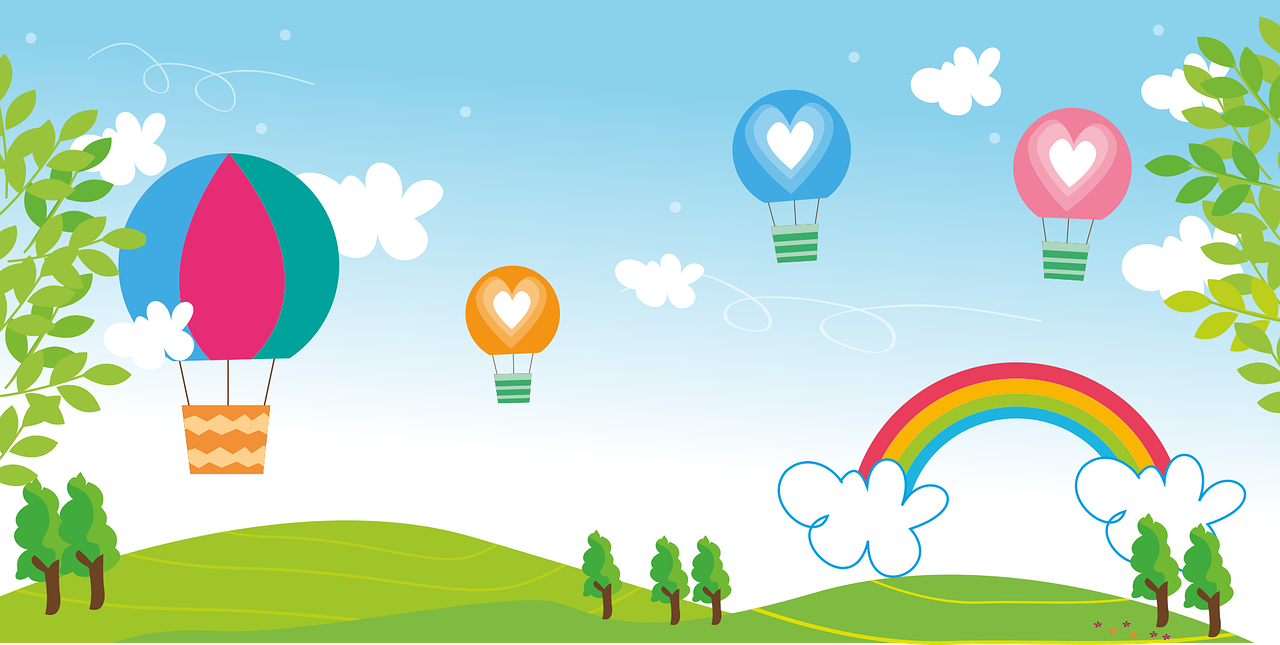 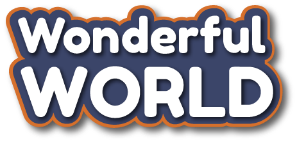 1. Warm up
HOT SEAT
Rule : The student in the hot seat looks at the classmate doing the actions and tries to guess
[Speaker Notes: The student in the hot seat looks at the classmate doing the actions and tries to guess the word: baseball, basketball, football, hockey, tennis]
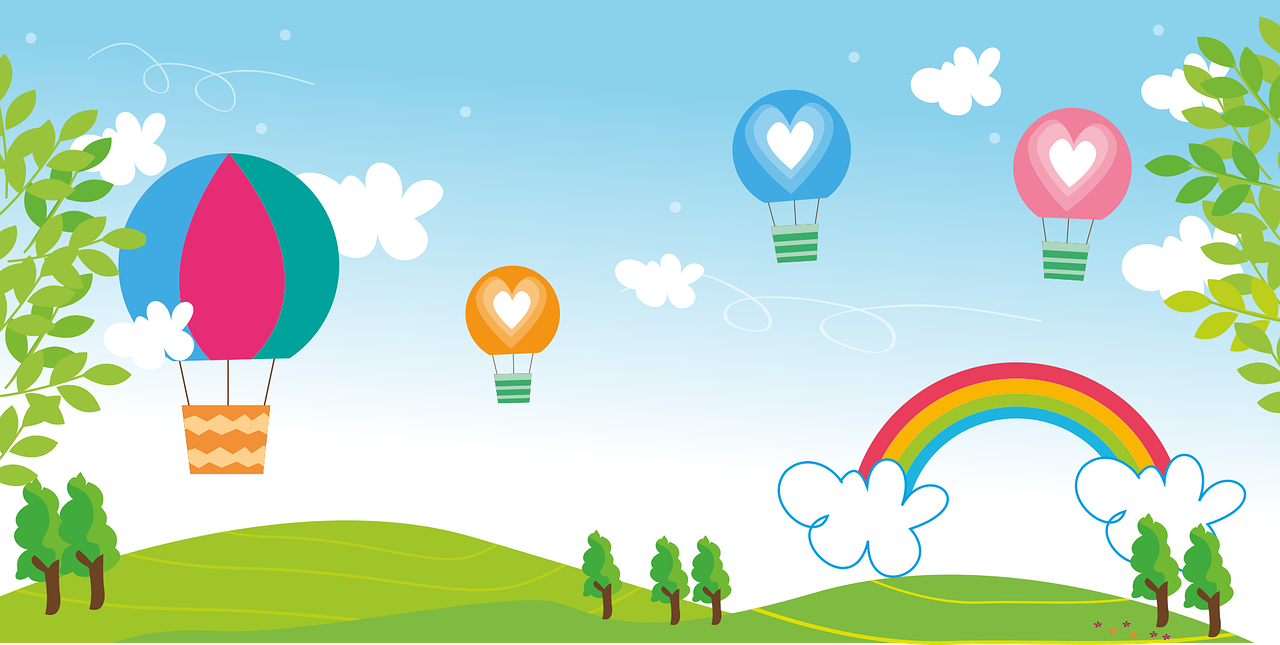 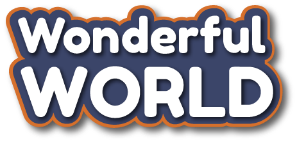 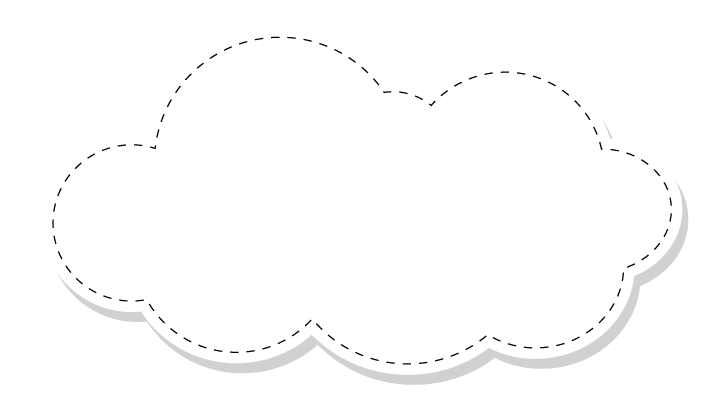 2.Presentation
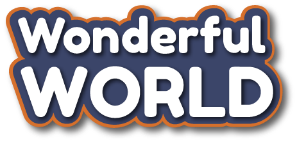 He’s playing baseball.
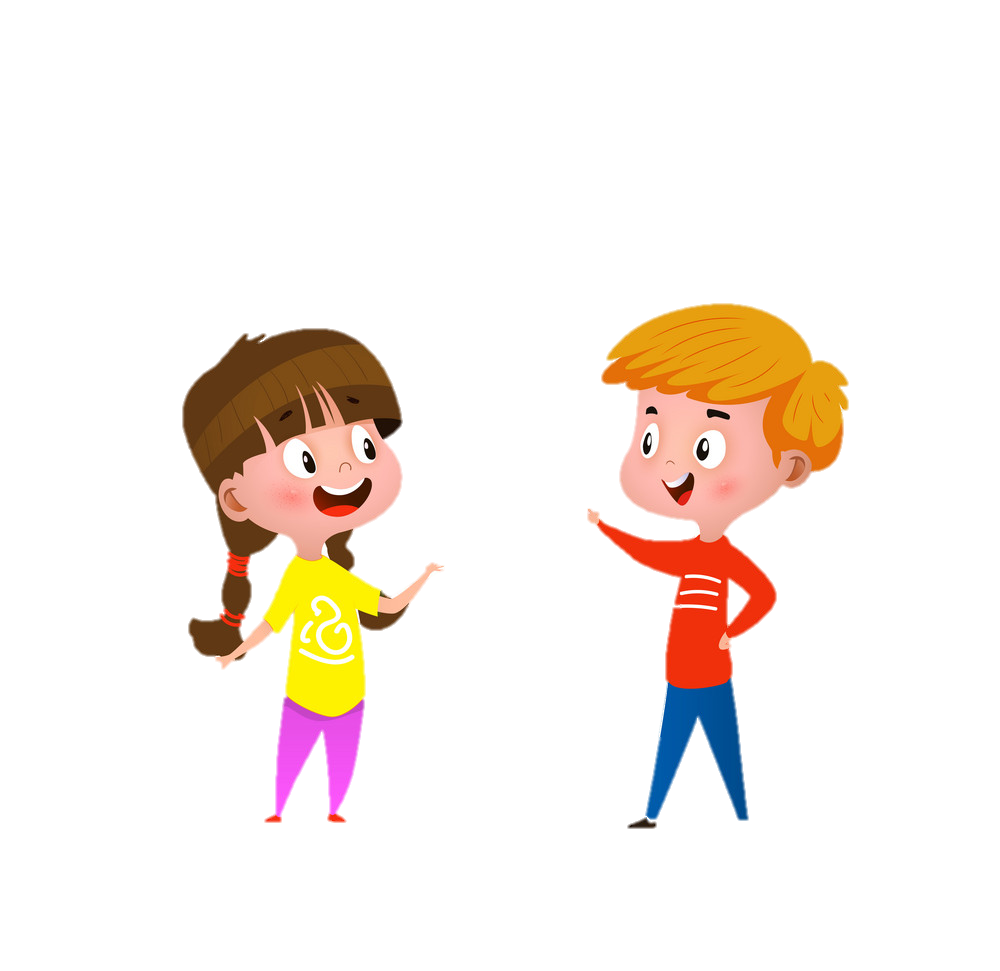 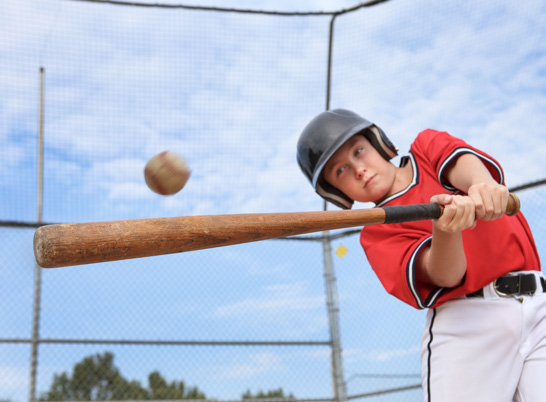 [Speaker Notes: Click the box of sentences to listen .]
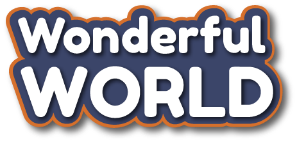 She’s playing basketball.
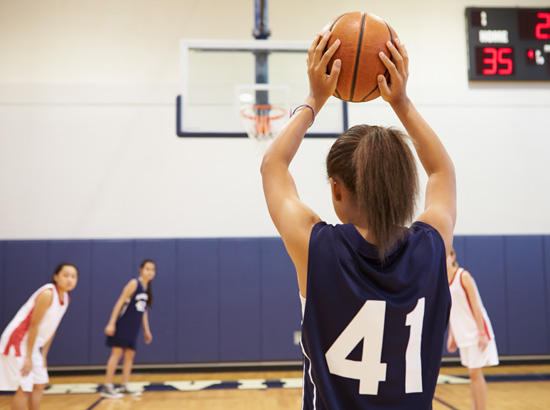 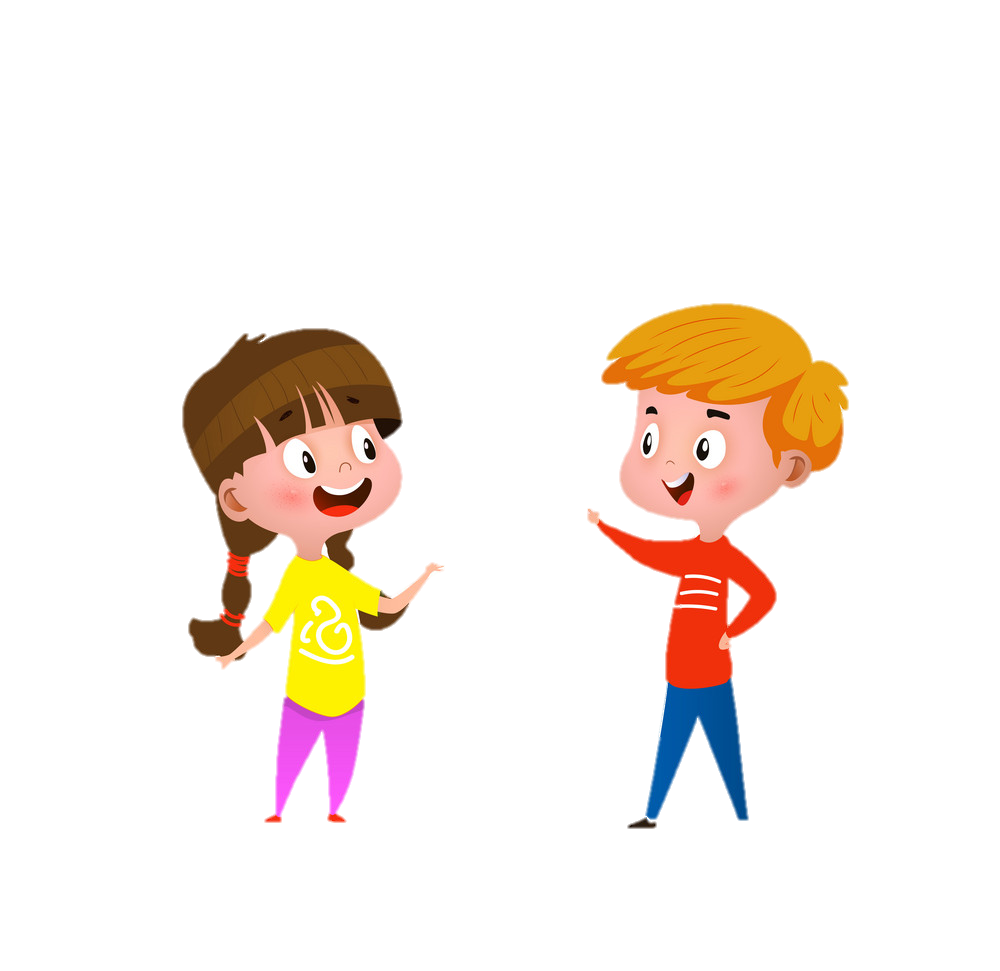 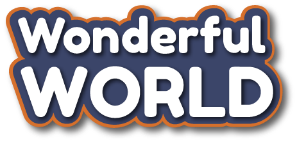 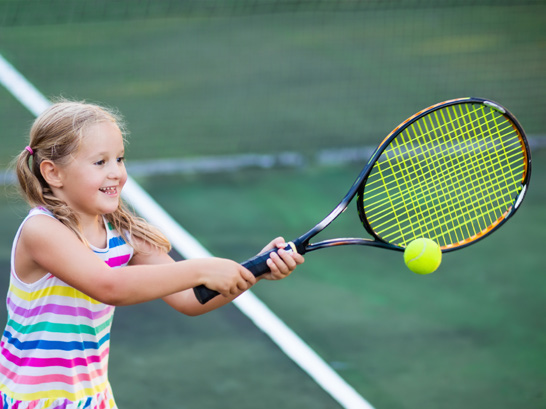 I’m playing tennis.
Friday, February 3rd, 2023
Unit 7 – Lesson 1 (cont)
New words
6. play: chơi  playing : đang chơi
II. Sentences
	- I’m playing tennis.
	- He’s playing baseball.
( I’m = I am ; He’s = He is)
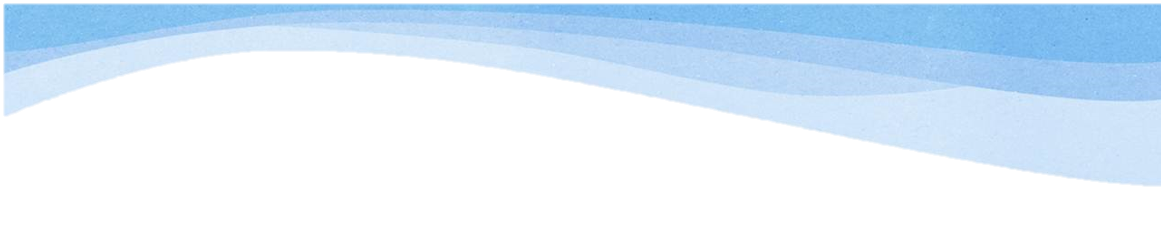 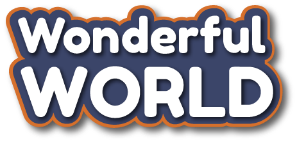 STRUCTURES CHECKING
Listen, then choose the picture described
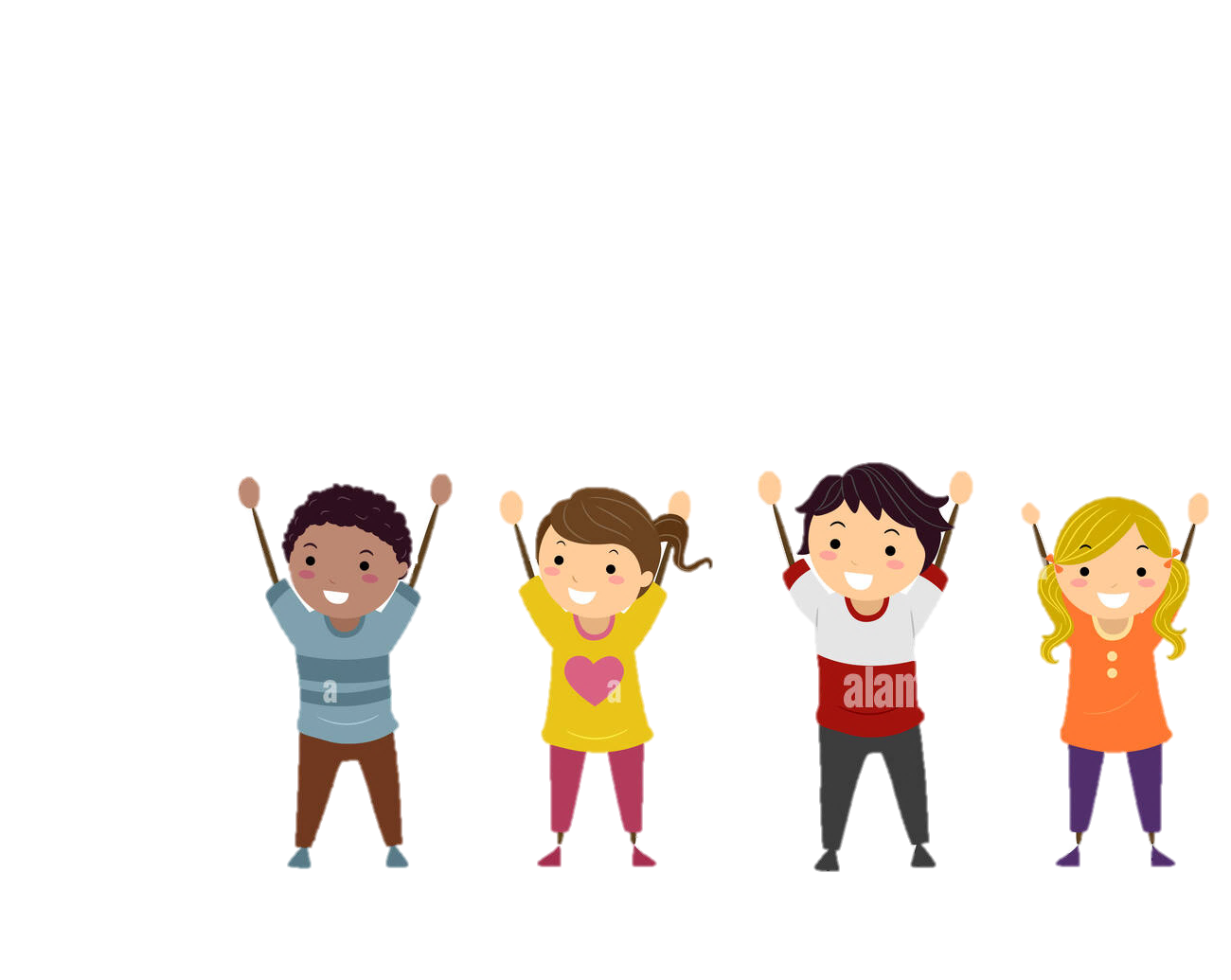 [Speaker Notes: Listen, then choose the picture described]
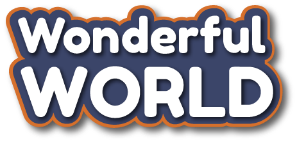 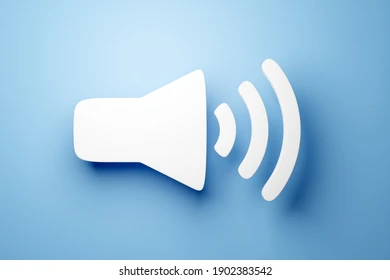 Listen, then choose the picture described
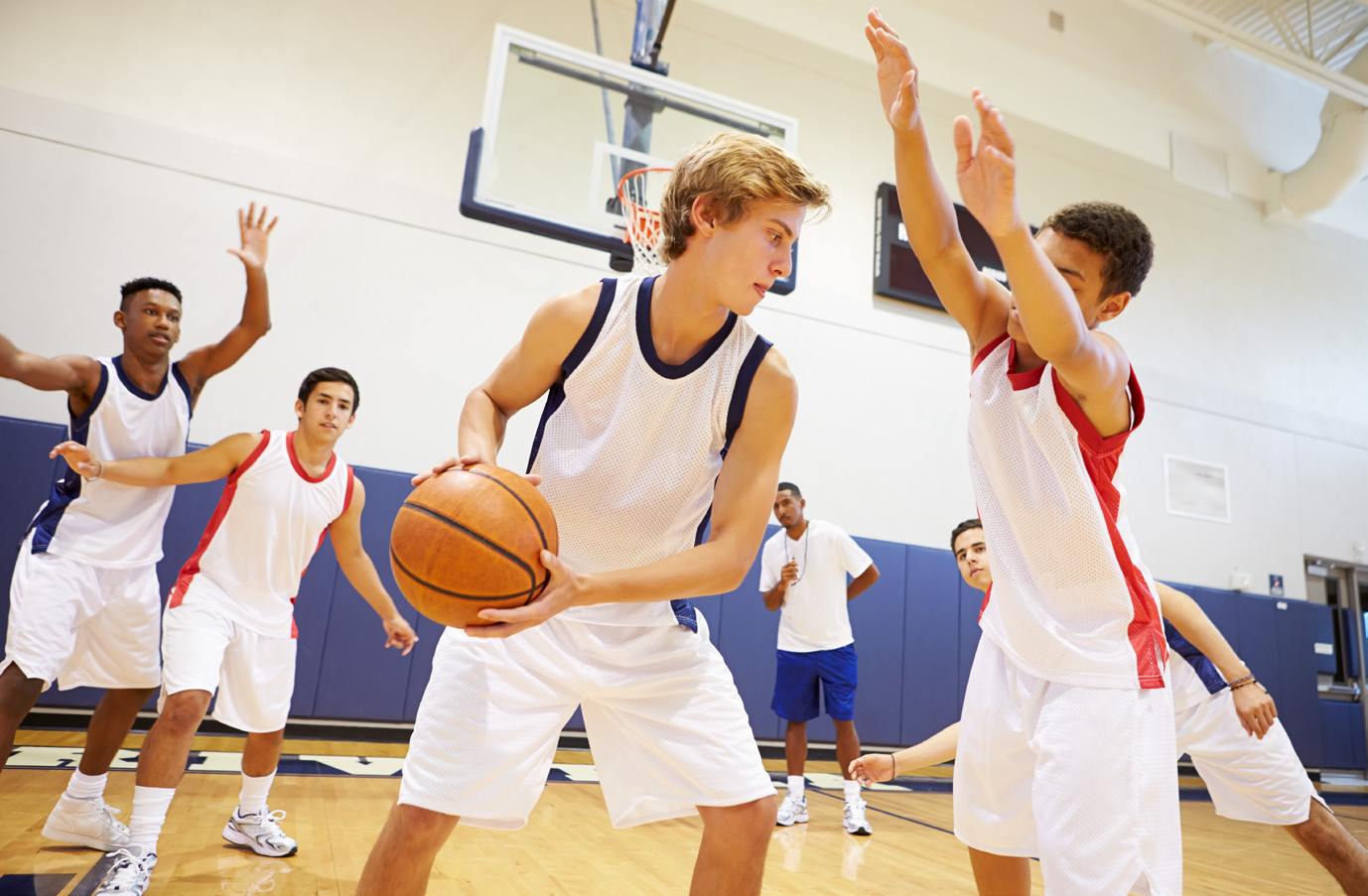 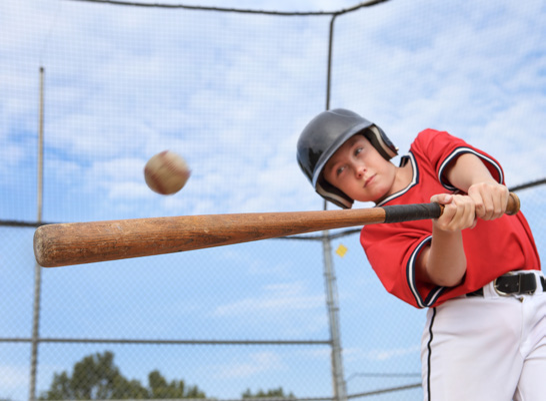 a
b
[Speaker Notes: Tap at the sound to listen . 
Tap at the picture to choose.]
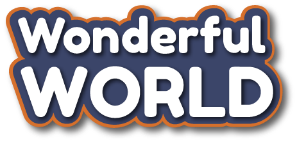 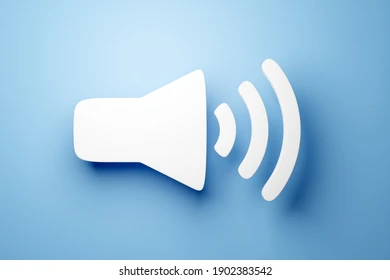 Listen, then choose the picture described
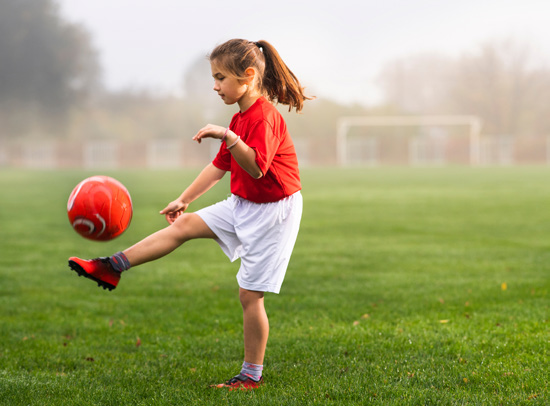 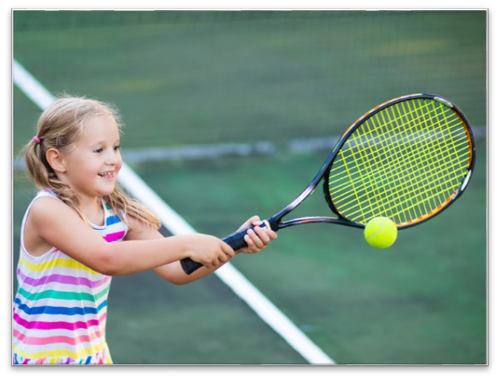 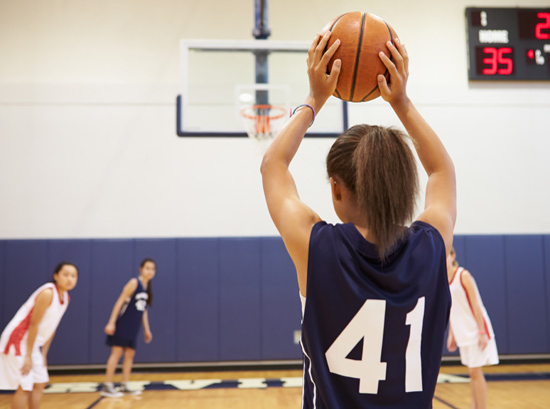 c
b
a
[Speaker Notes: Tap at the sound to listen . 
Tap at the picture to choose.]
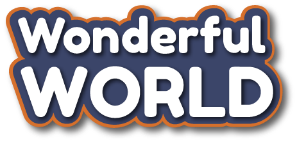 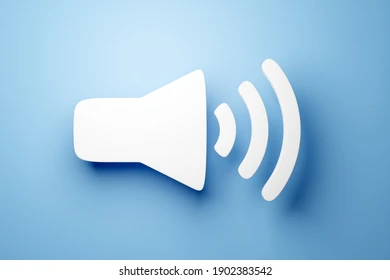 Listen, then choose the picture described
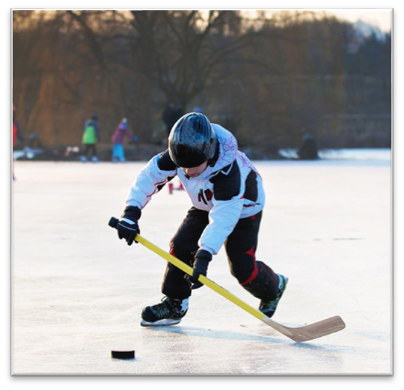 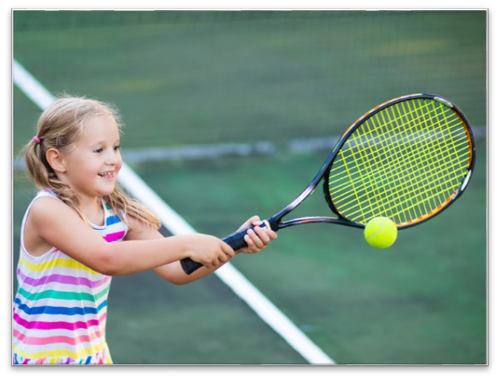 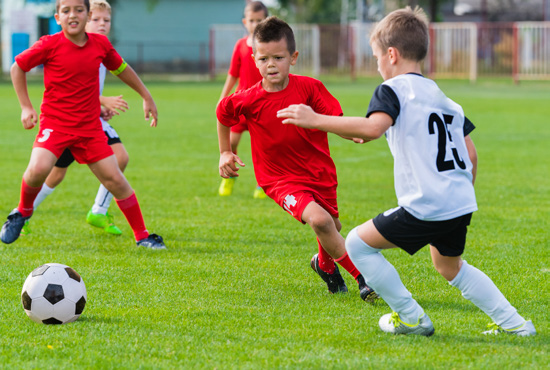 c
b
a
[Speaker Notes: Tap at the sound to listen . 
Tap at the picture to choose.]
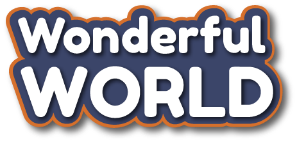 Task 4. Listen and repeat
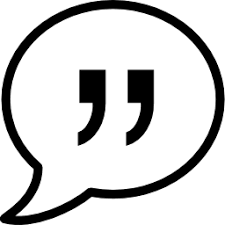 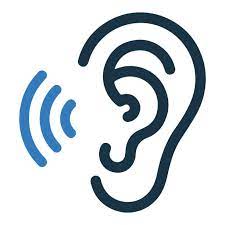 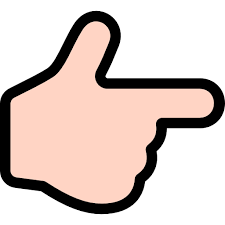 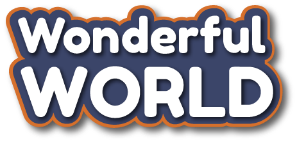 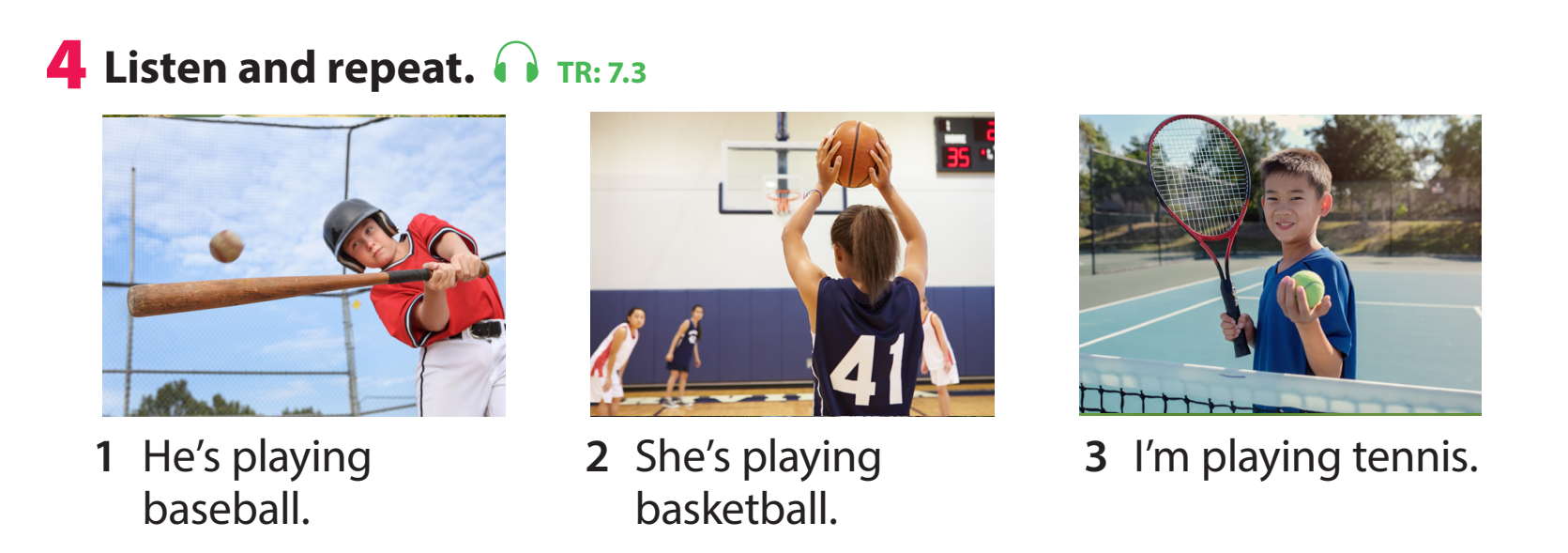 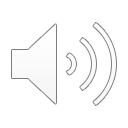 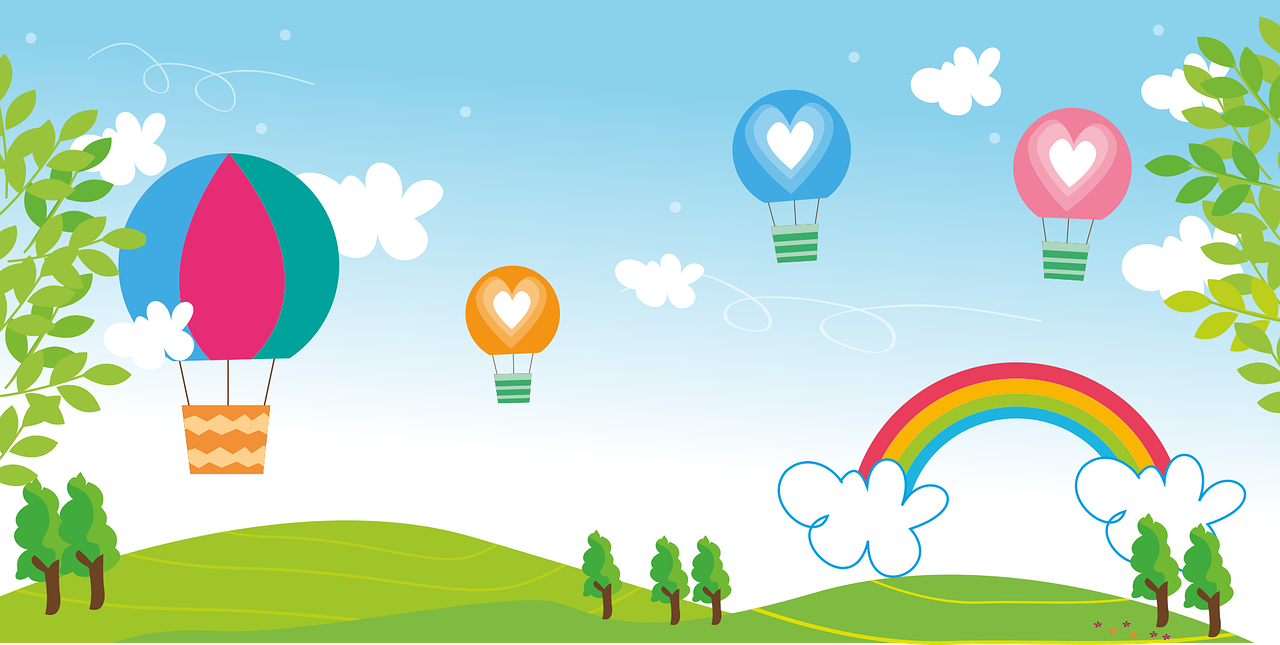 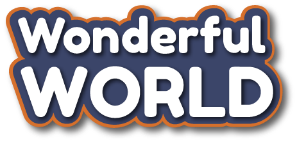 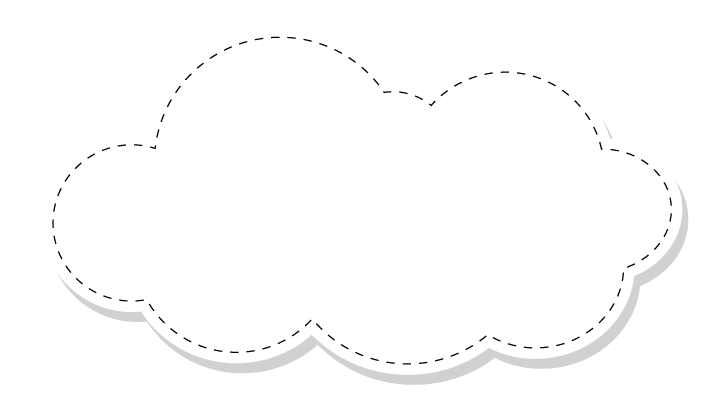 3. Practice
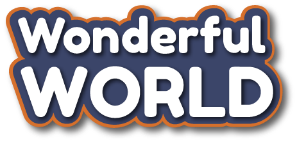 Task 5. Look and say
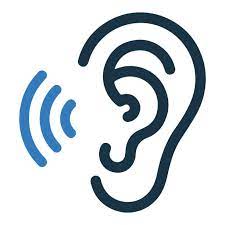 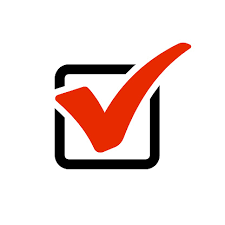 Look at the pictures and words using the structure He / She’s playing.... to say .
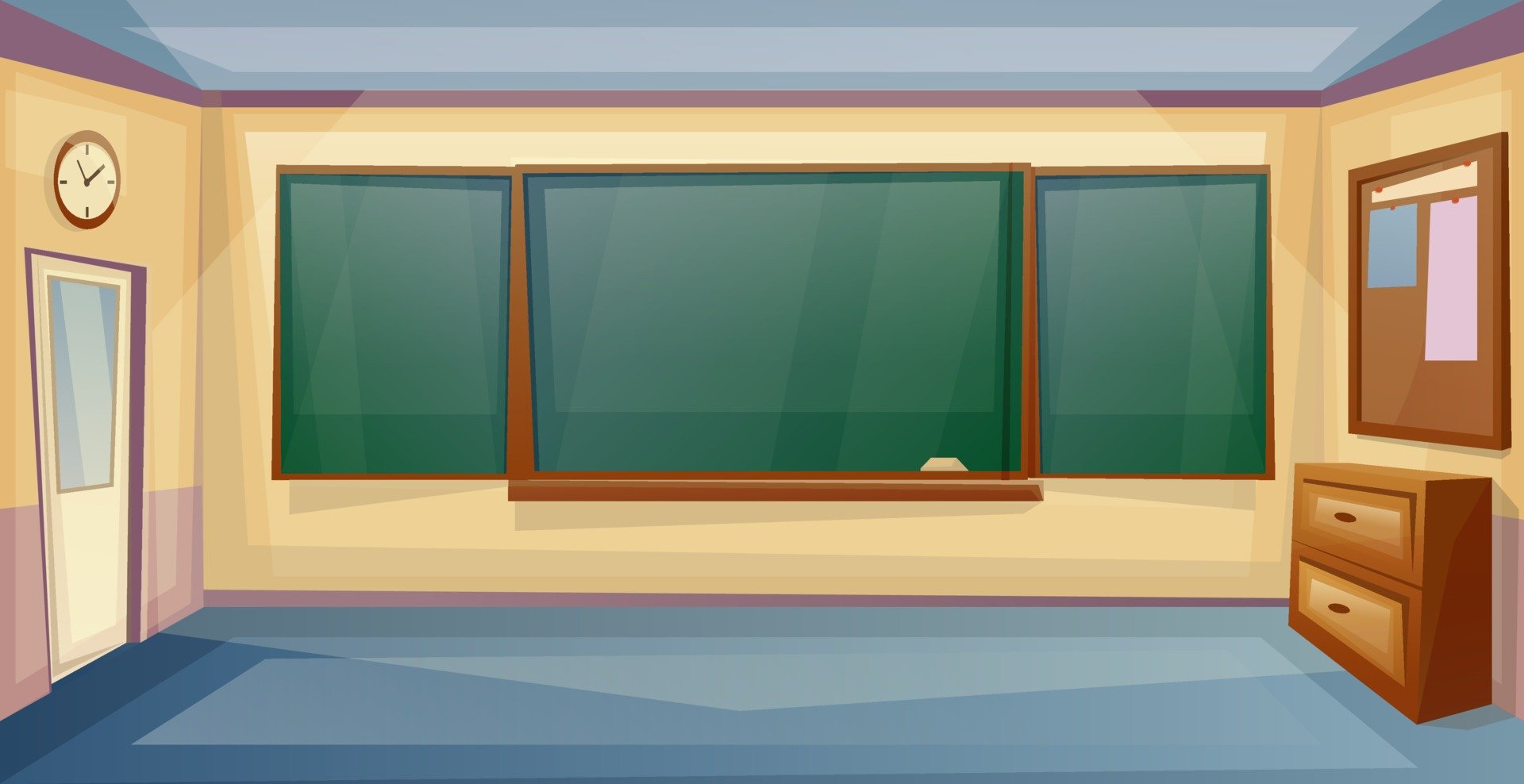 1. She/ tennis
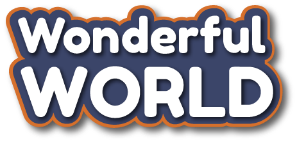 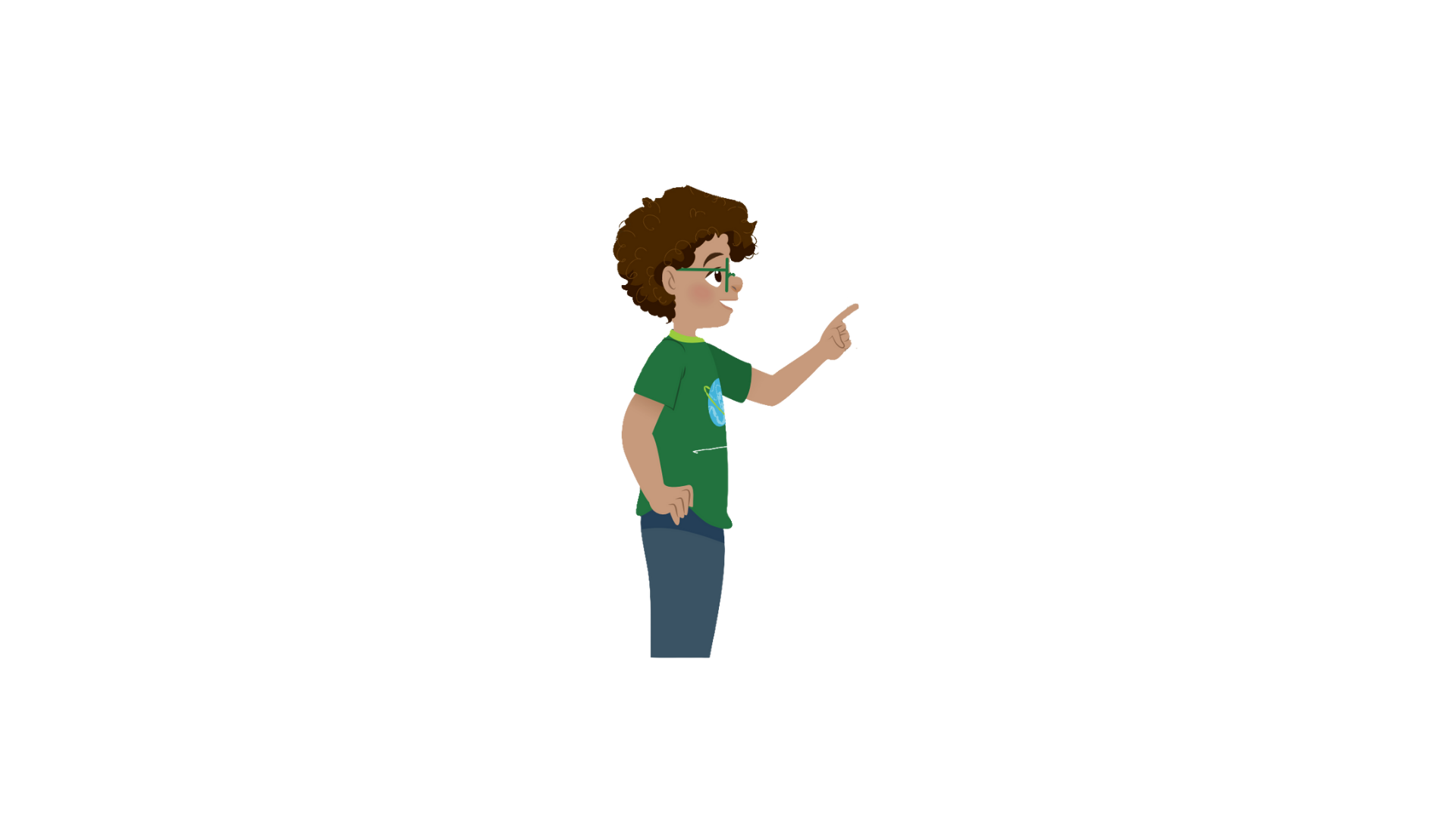 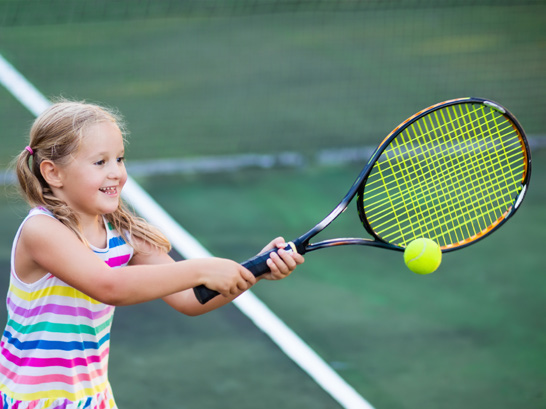 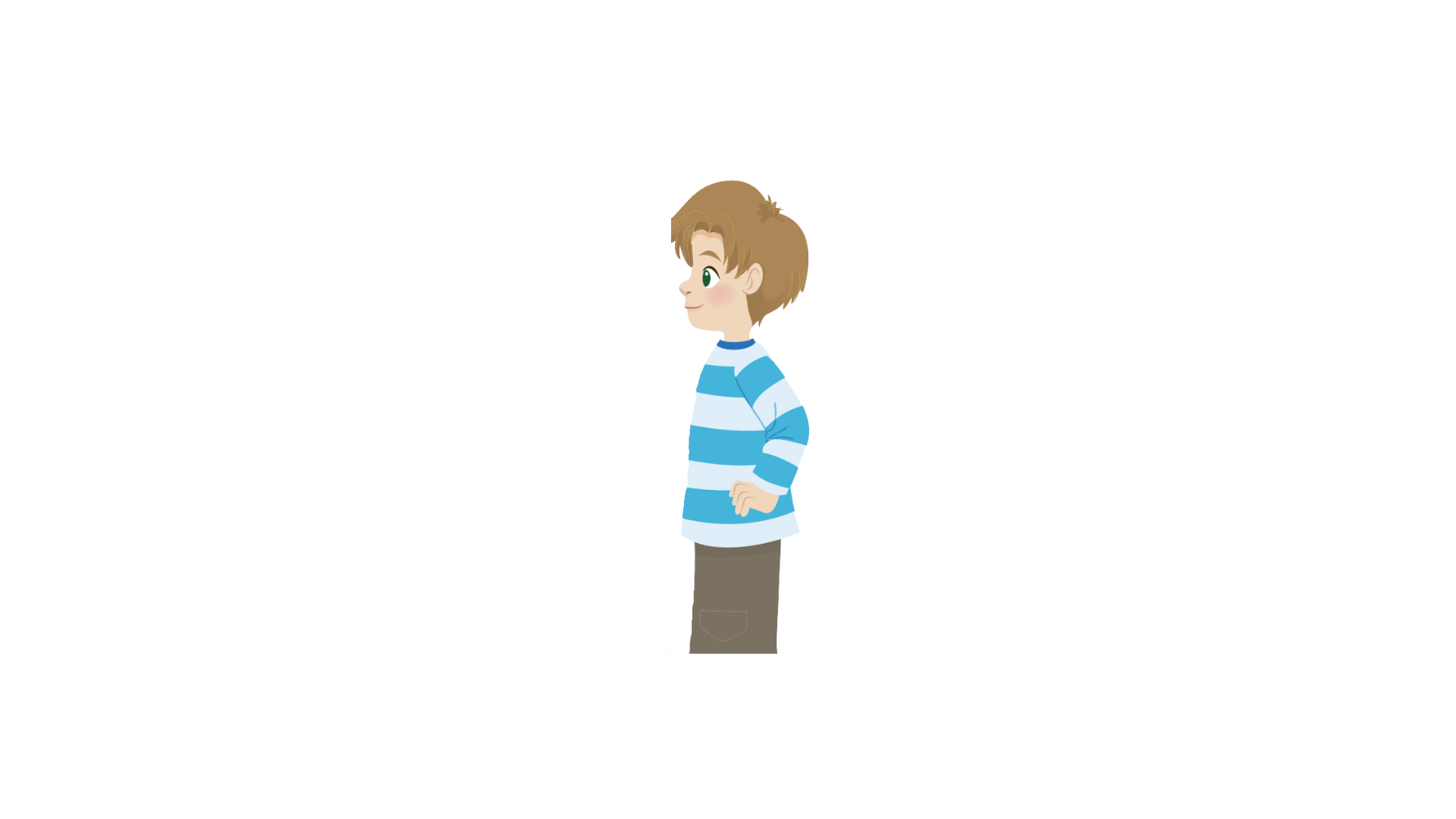 She’s playing tennis.
[Speaker Notes: Click at the blue box to appear the answer .]
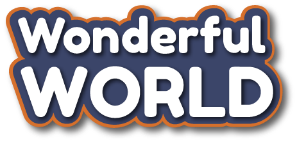 2. I / hockey
I’m playing hockey.
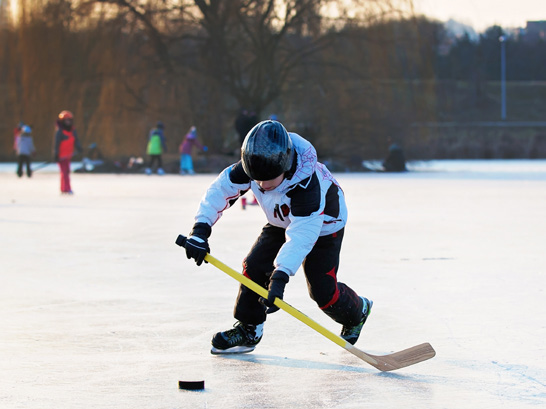 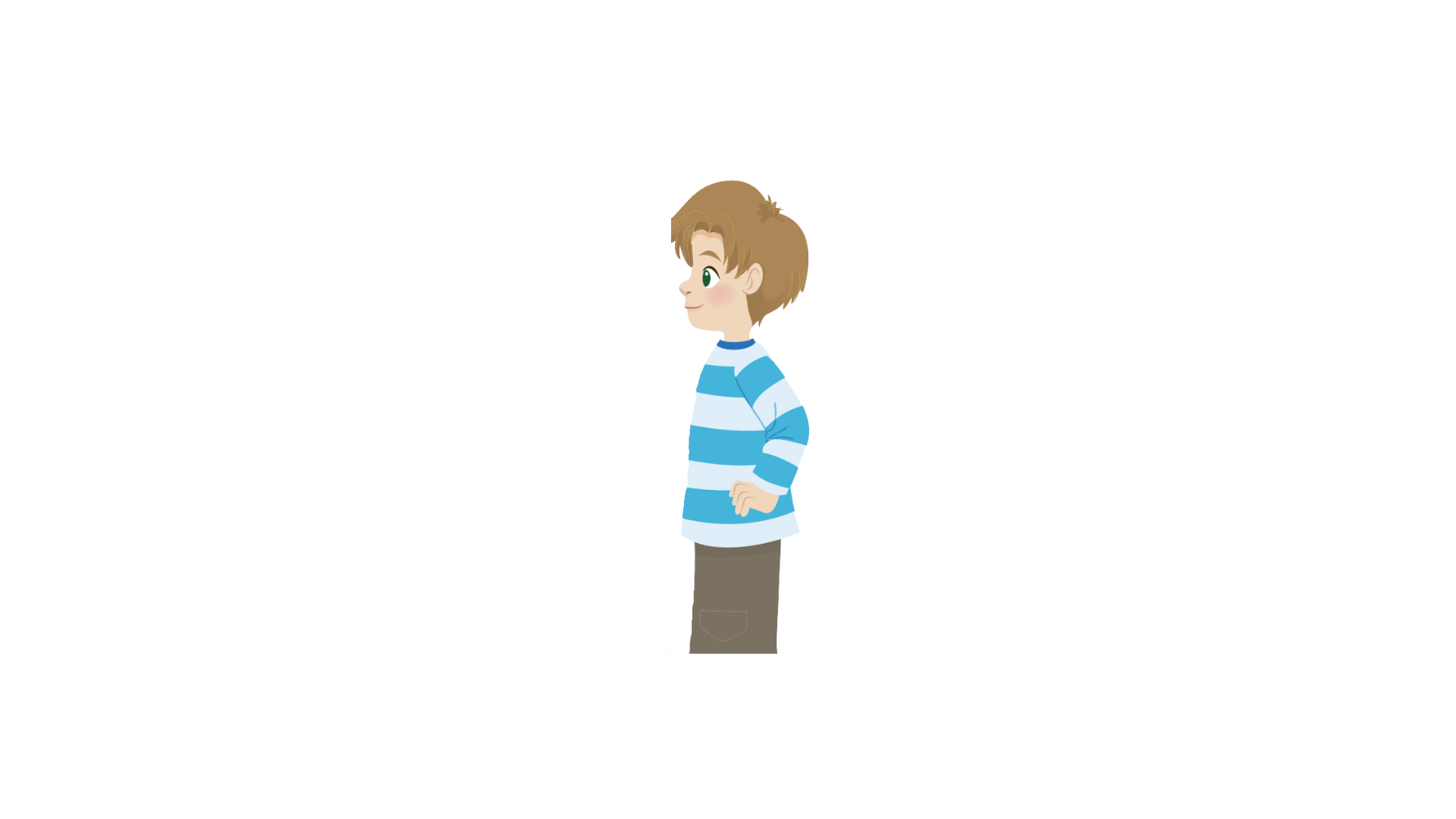 [Speaker Notes: Click at the blue box to appear the answer .]
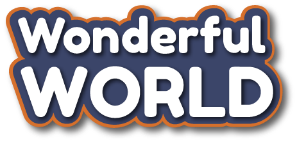 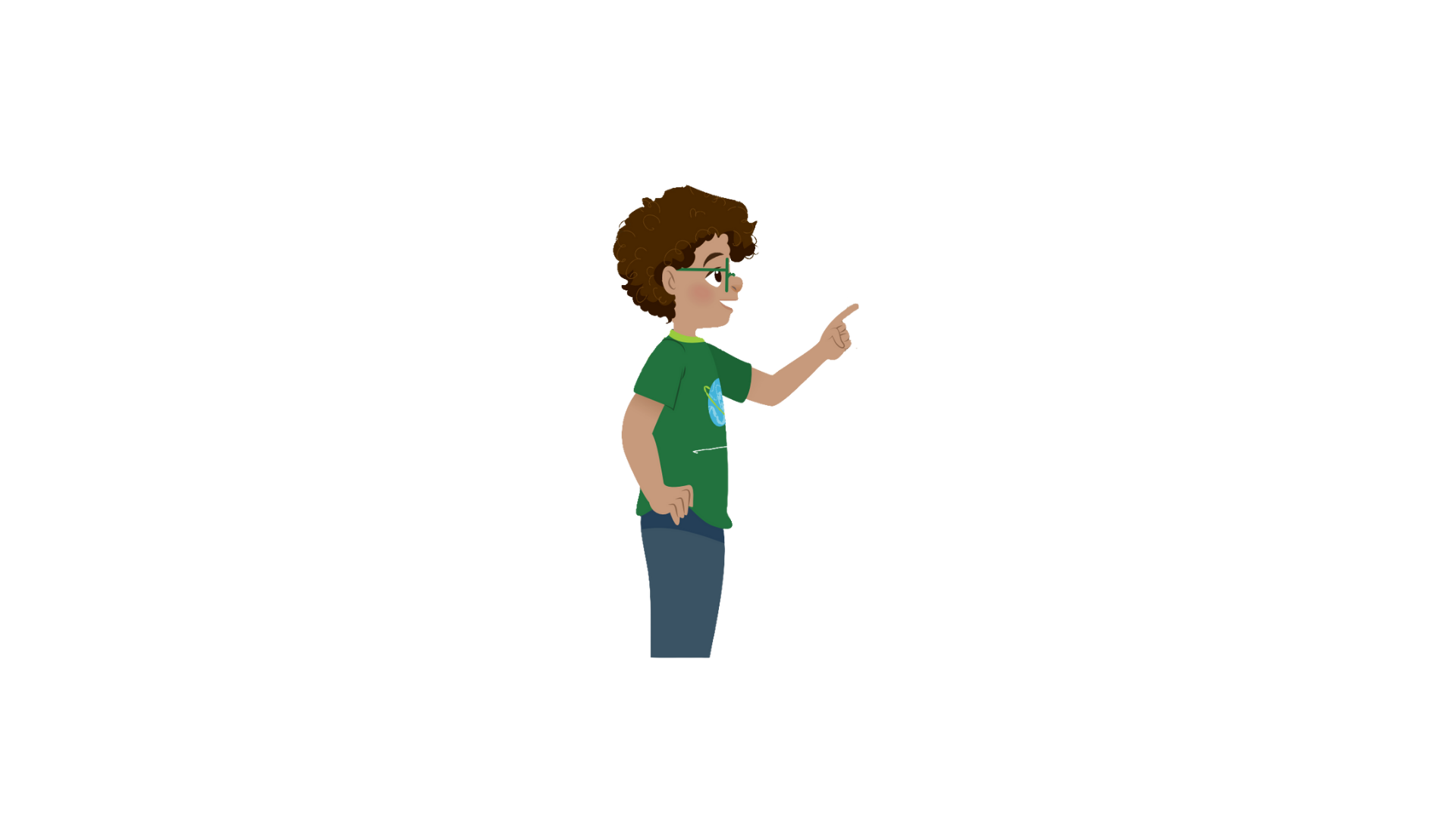 3. He / baseball
He’s playing baseball.
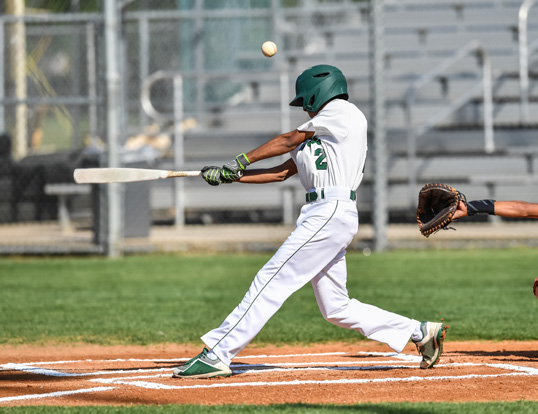 [Speaker Notes: Click at the blue box to appear the answer .]
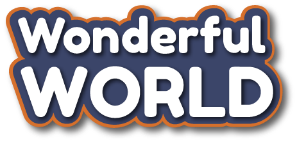 4. She / football
She’s playing football.
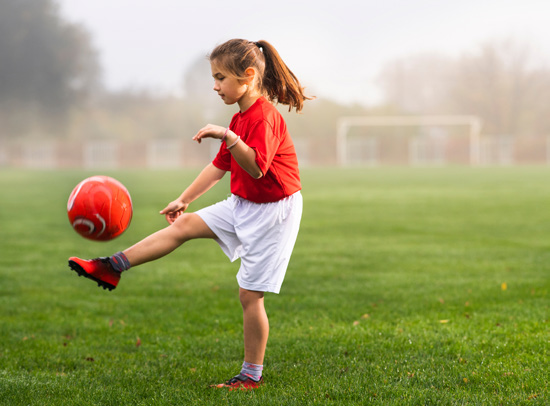 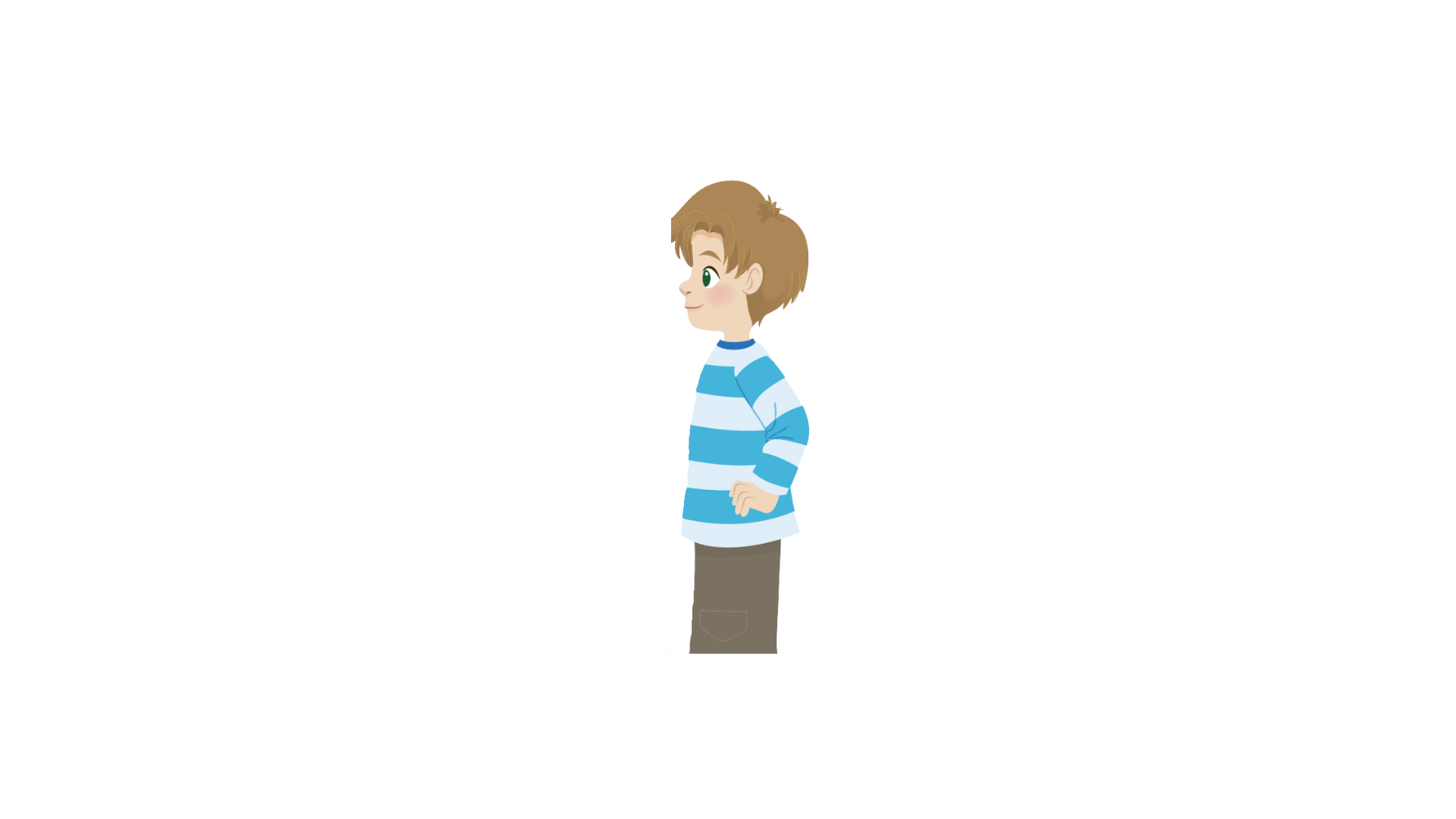 [Speaker Notes: Click at the blue box to appear the answer .]
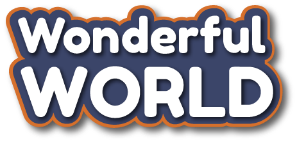 5. I / basketball
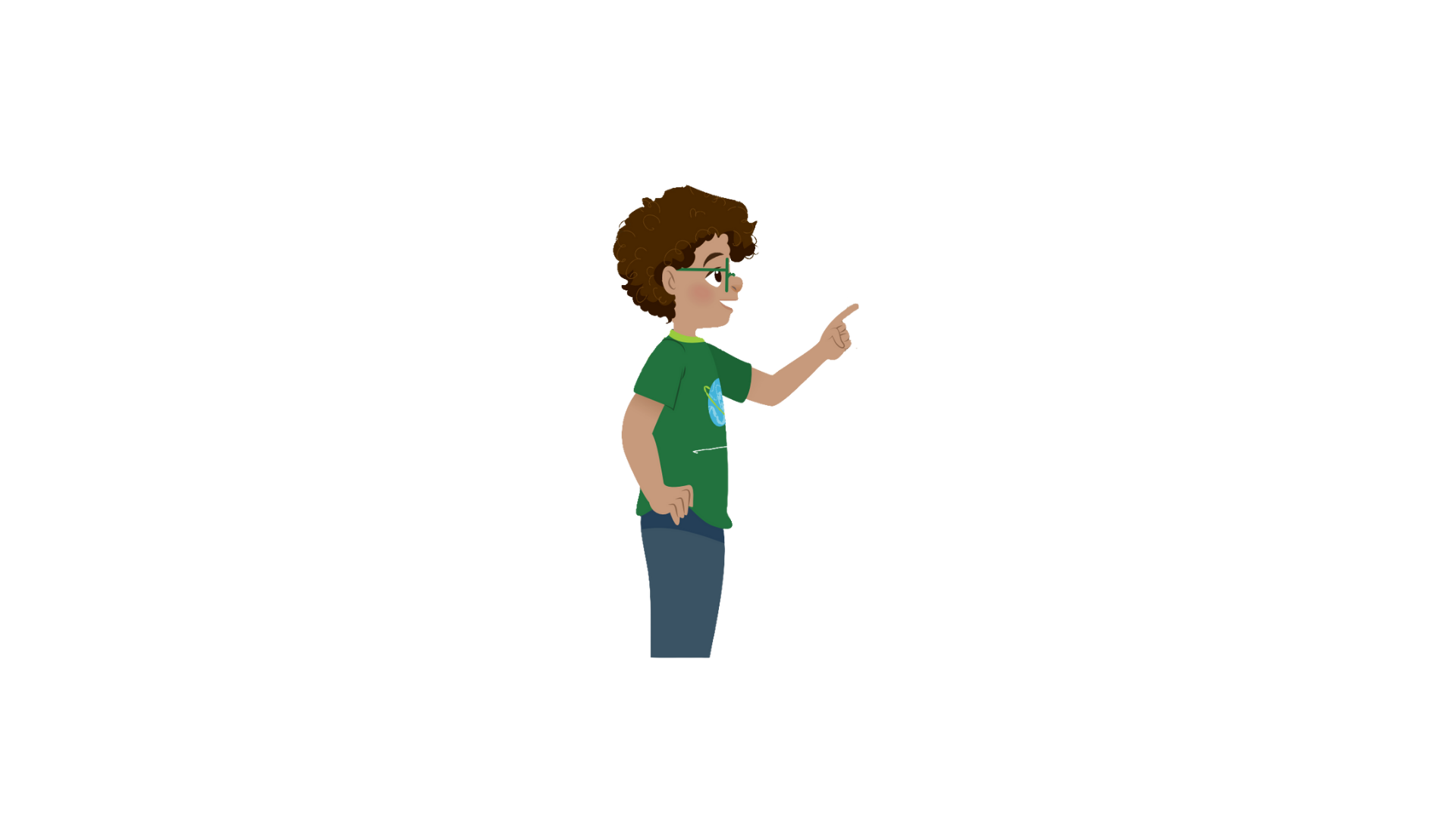 I’m playing basketball.
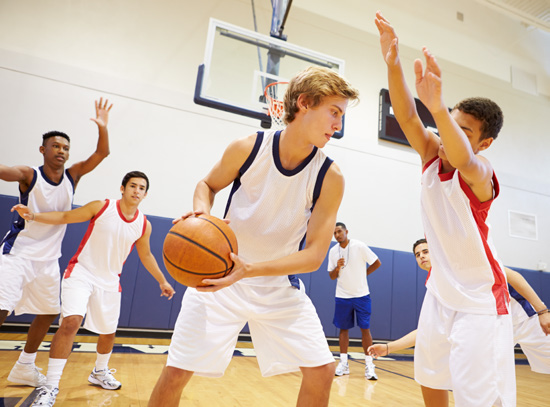 [Speaker Notes: Click at the blue box to appear the answer .]
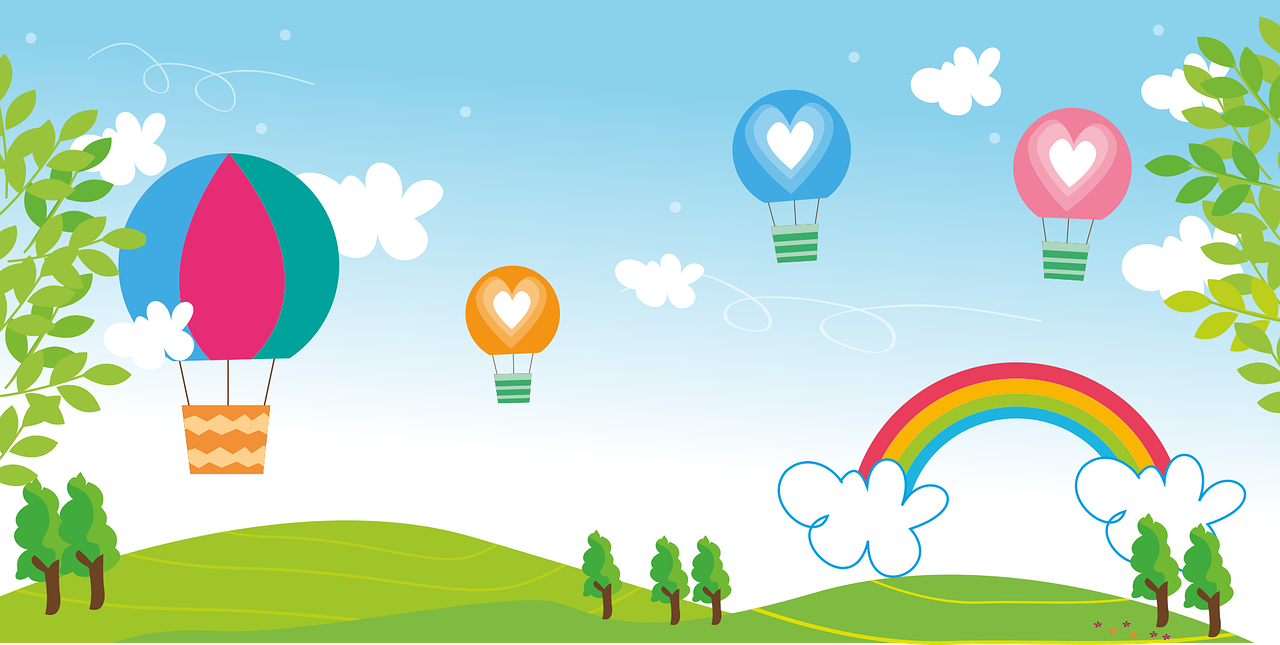 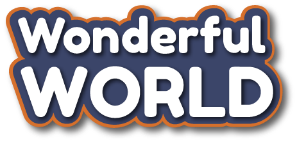 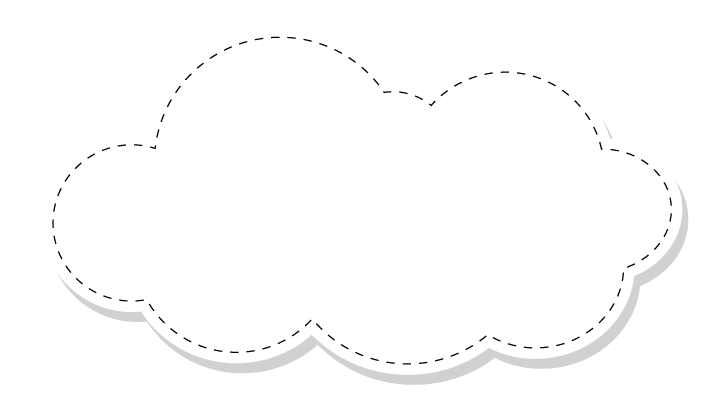 4. Production
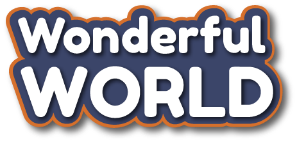 Task 6 Let’s talk
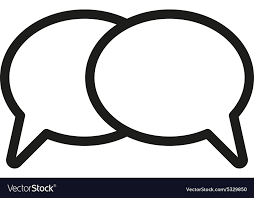 One student mimes the actions, the other says what their friend is doing by using the structure He / She’s playing....
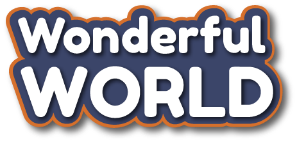 He’s playing baseball.
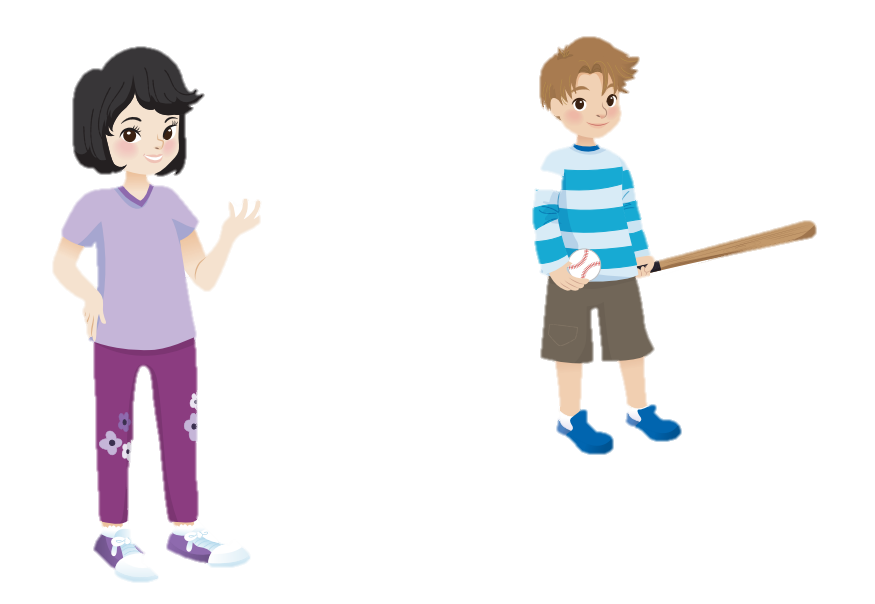 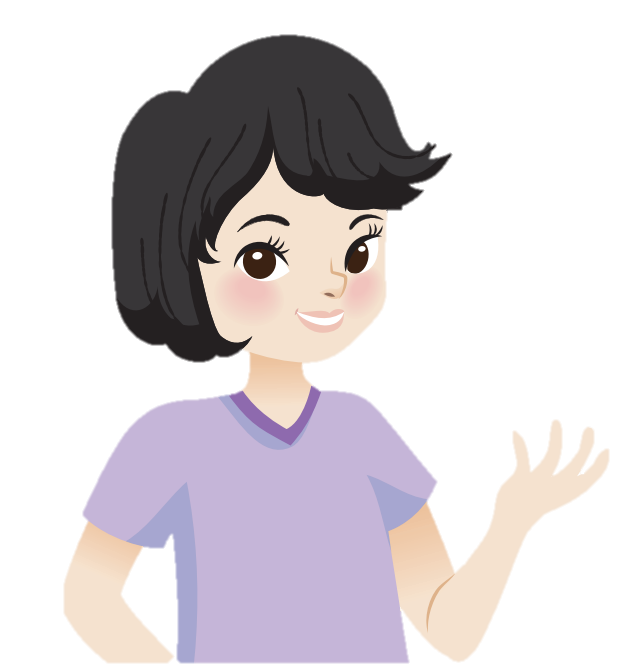 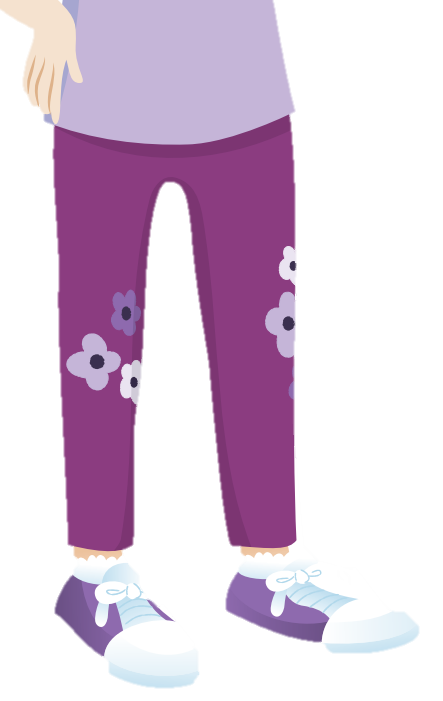 [Speaker Notes: One student mimes the actions, the other says what their friend is doing by usingthe structure He / She’s playing....]
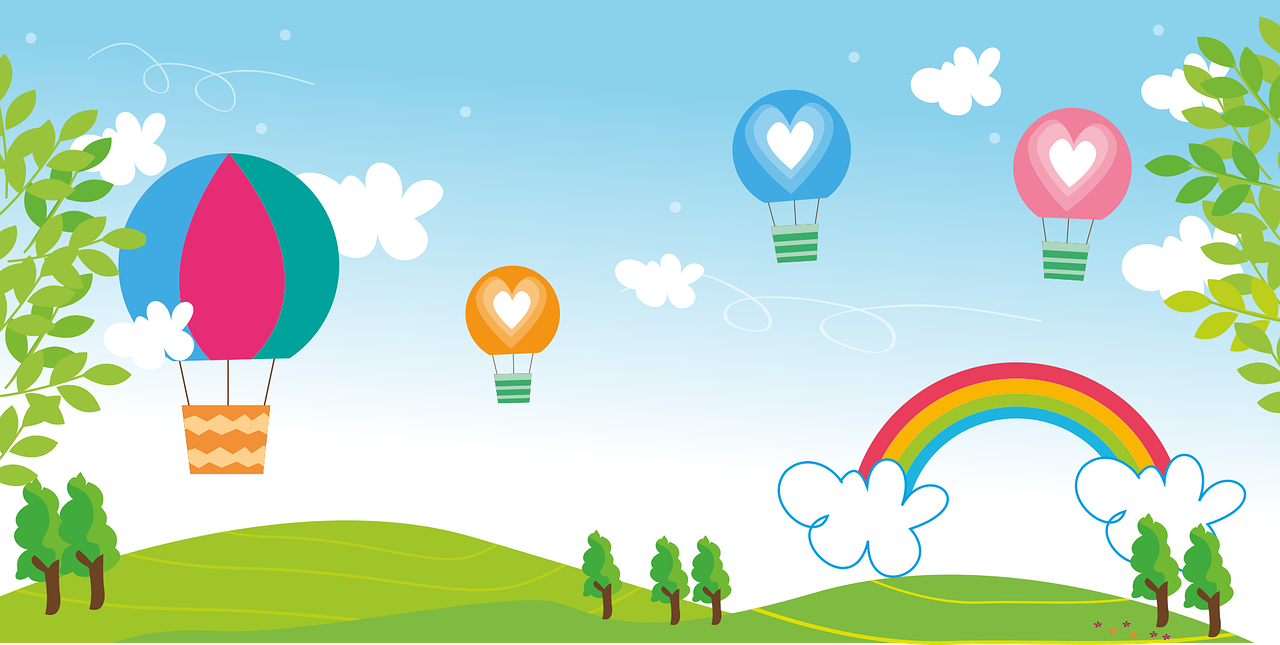 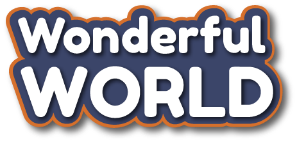 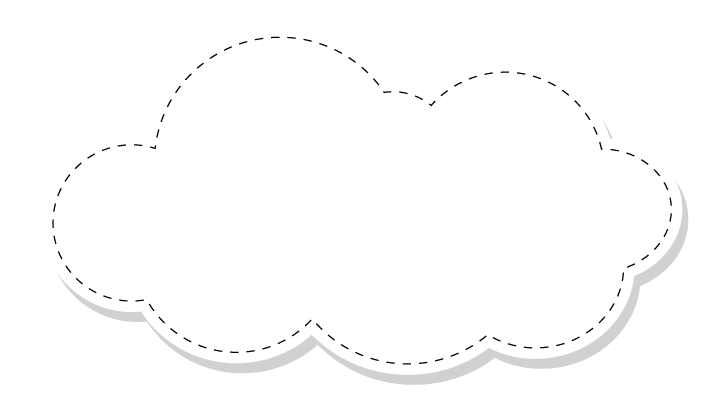 5. Assessment
Look and match
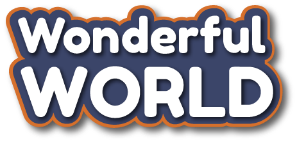 Look and match
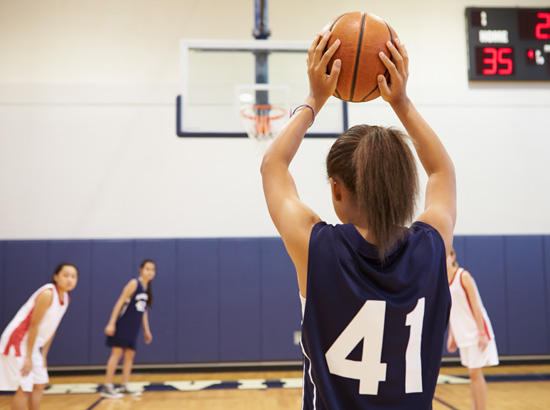 1
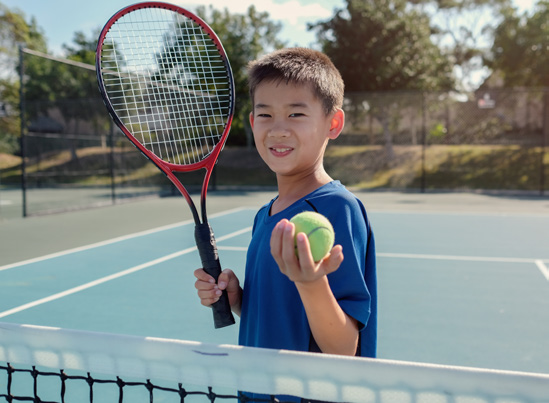 2
a. He’s playing tennis.
b. He’s playing baseball.
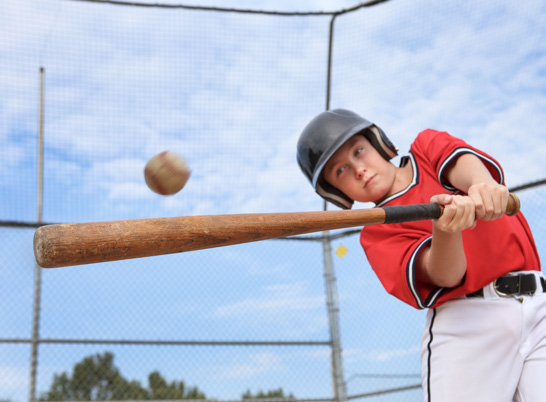 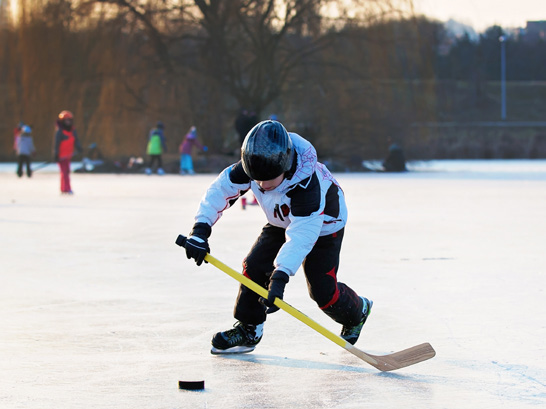 4
c. She’s playing basketball.
3
d. He’s playing hockey .
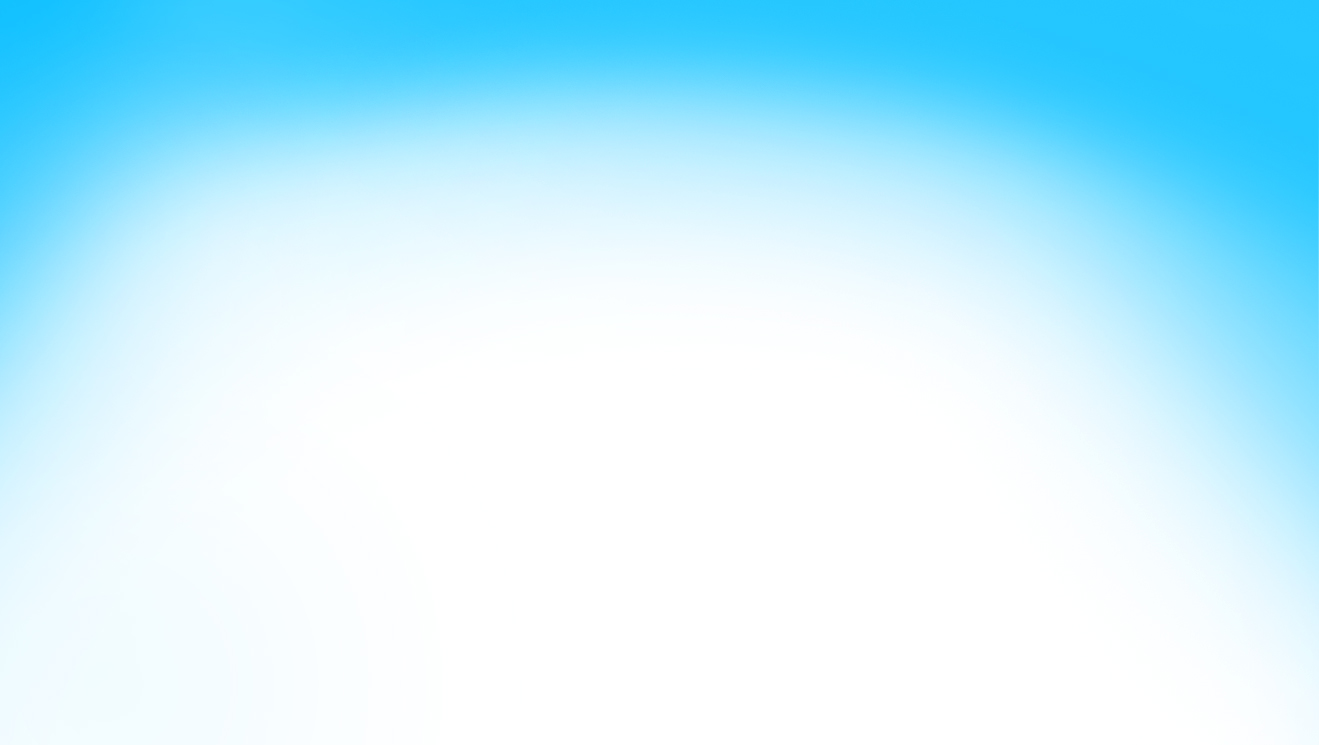 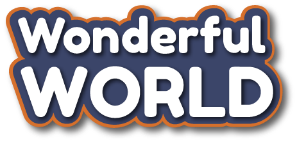 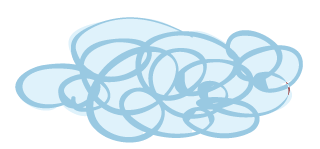 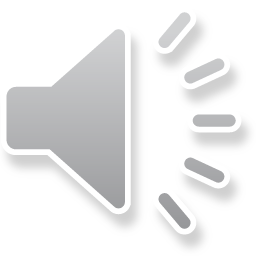 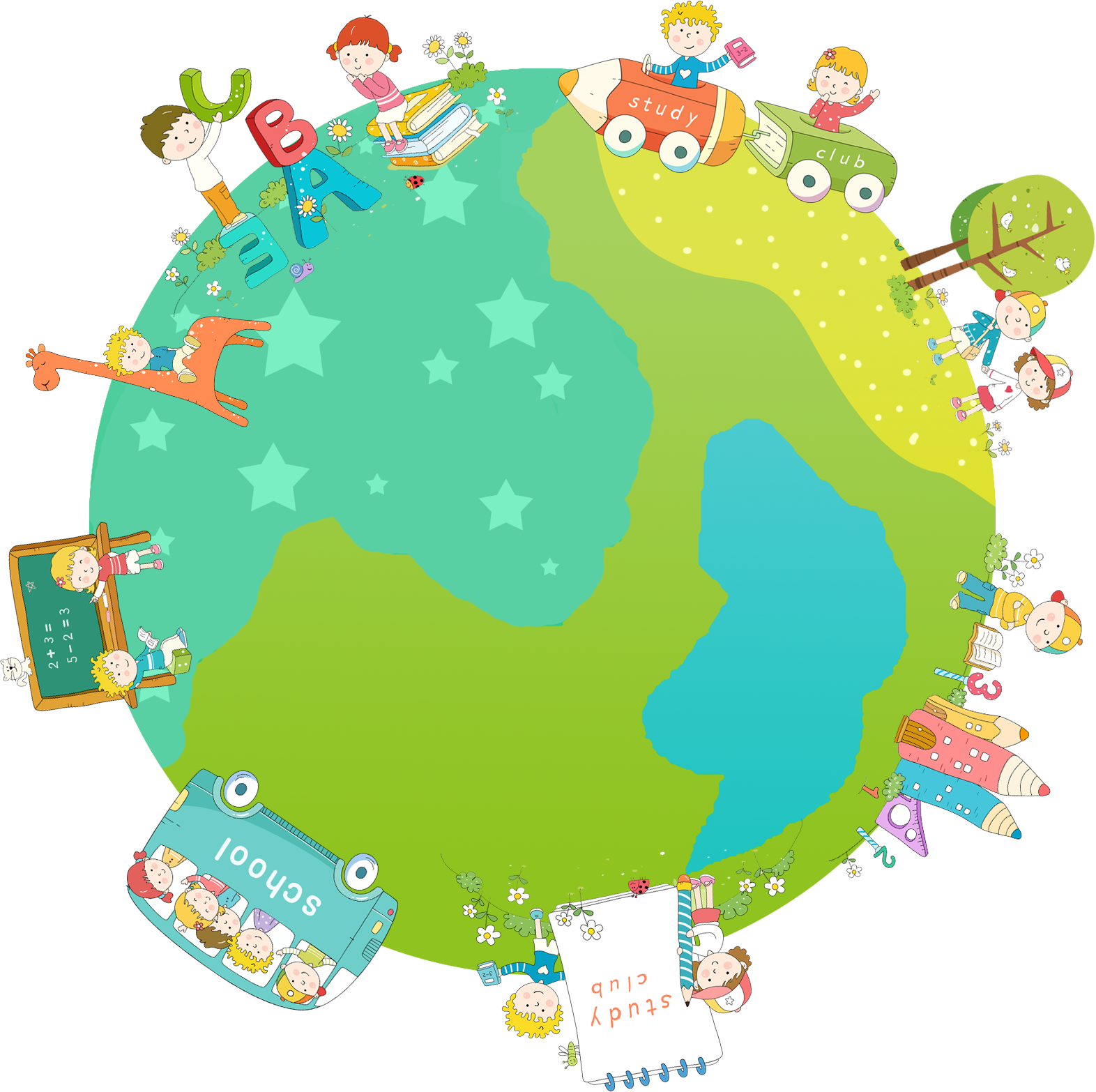 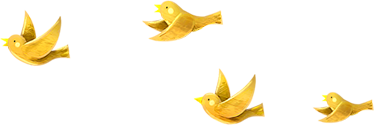 Thank you & goodbye!